Example of Christmas Song with Historical Lyrics
Deck the Tents(sung to the tune of Deck the Halls)
Valley Forge is white and snowy
Fa la la la la la la la la
I don’t know when winter’s going
Fa la la la la la la la la
All the men are cold and hungry
Fa la la la la la la la la
‘Cause the army has no money
Fa la la la la la la la la

The redcoats are all warm in town
Fa la la la la la la la la
All my friends are sad and down
Fa la la la la la la la la
We don’t have good shoes or blankets
Fa la la la la la la la la
Someday the colonists will thank us
Fa la la la la la la la la
Terms of Use
You are not allowed to share, loan, or transmit a hard or digital copy of these materials to any other educators.  You may copy this product for the purposes of helping your students only.  You may not post any of my products to any webpage, blog, or social media tool.  It is your responsibility to ensure that your students follow the License Agreement as well.  See the License Agreement at the end of this document for more information.
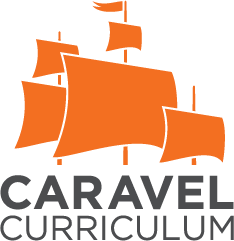 www.caravelcurriculum.com
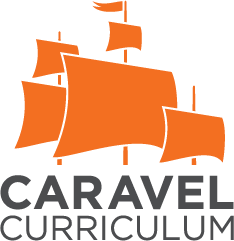 Copyright © 2017  Lauren Anderson
All Rights Reserved